Виховна робота в умовах карантину
КЛАСНИЙ КЕРІВНИК
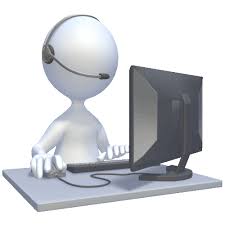 ЯК ВПОРАТИСЯ З ПАНІКОЮ В СКЛАДНИЙ ЧАС КАРАНТИНУ
12 способів впоратися з тривогою під час карантину. Поради від психологів https://www.imena.ua/blog/12-ways-to-deal-with-anxiety-during-quarantine/
Як пережити карантин і не панікувати через коронавірус: https://kyivmaps.com/ua/blog/kak-perezit-karantin-i-ne-panikovat-iz-za-koronavirusa-otvecaut-psihoterapevty
Антикоронавірус: 10 способів подолати паніку під час карантинуДжерело: https://www.kadrovik01.com.ua/news/4000-antikoronavrus-10-sposobv-podolati-panku-pd-chas-karantinu
Впоратися з емоціями під час карантину https://firtka.if.ua/blog/view/vporatisia-z-emotsiiami-pid-chas-karantinu
Карантин — час для довгих і глибоких бесід: 8 порад психолога, як зберегти спокій у родині https://osvitoria.media/experience/karantyn-chas-dlya-dovgyh-i-glybokyh-besid-8-porad-psyhologa-yak-zberegty-spokij-v-rodyni/
ТОЛЕРАНТНЕ СТАВЛЕННЯ ДО ЛЮДЕЙ, ЯКІ ХВОРІЮТЬ АБО ПЕРЕХВОРІЛИ НА
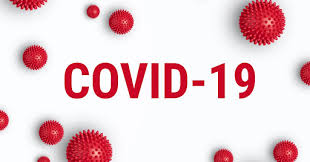 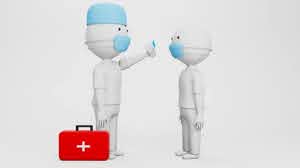 Коронавірусний булінг. Як пояснити дітям, що хворіти – не соромно https://nus.org.ua/articles/koronavirusnyj-buling-yak-poyasnyty-dityam-shho-hvority-ne-soromno/
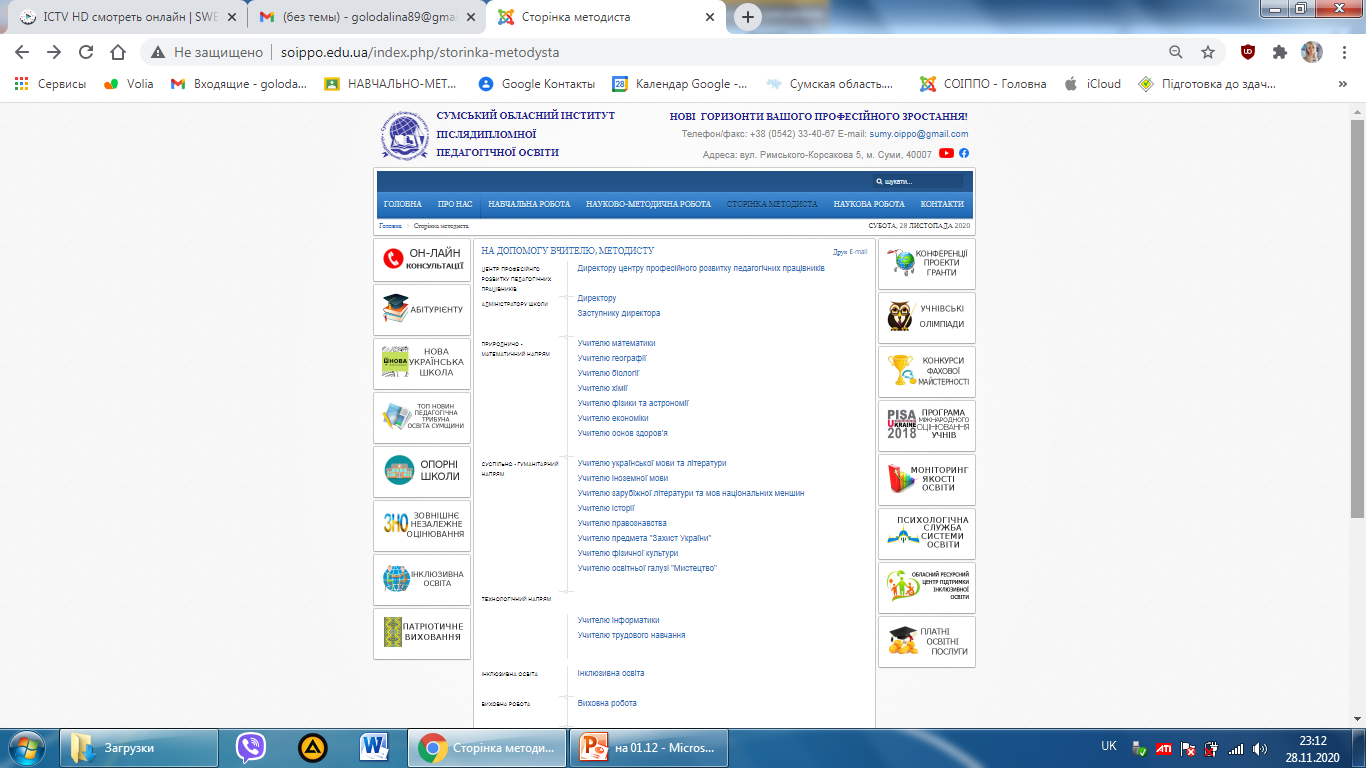 Запитання для учнів щодо COVID-19
http://www.soippo.edu.ua/ 
СТОРІНКА МЕТОДИСТА 
На допомогу вчителю, методисту: Виховна робота 
Заступнику директора з виховної роботи – на допомогу в організації виховного процесу учнів під час карантинних заходів 
Запитання для учнів щодо COVID-19
Булінг: поради та вправи для протидії цькуванню
Скажи булінгу «Ні!»: поради та вправи для протидії цькуванню https://naurok.com.ua/post/skazhi-bulingu-ni-poradi-ta-vpravi-dlya-protidi-ckuvannyu?fbclid=IwAR1LIZB1PY9pSRvT6c5CZS_NMPgZpr6UwND3K6wh8zj2iSN71vBoMwhjFqE;
Як побороти булінг: інструкція для дітей, батьків та вчителів https://zmina.info/instructions/jiak_poboroti_buling_instrukcijia_dljia_ditej_ta_doroslih_/
Як протистояти булінгу: 9 практичних порад https://bokmal.com.ua/life/yak-protistoyati-bulingu-9-praktichnih-porad/
Поради батькам і дітям: як розпізнати булінг і реагувати на його прояви https://ldn.org.ua/consultations/porady-dityam-i-batkam-yak-rozpiznaty-bulinh-i-reahuvaty-na-joho-proyavy/
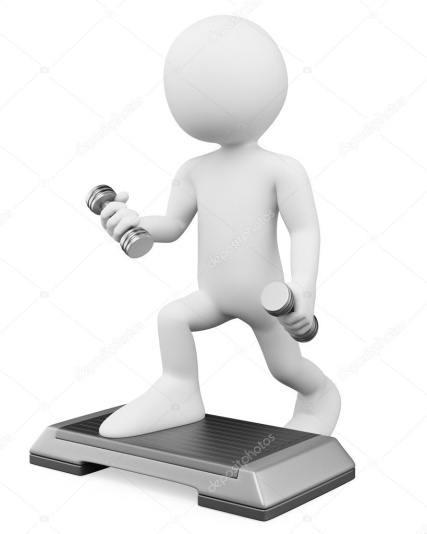 ЗДОРОВИЙ СПОСІБ ЖИТТЯ
Кроком руш - Baby Shark Українською – 
Дитячі Пісні – З Любов'ю до Дітей https://www.youtube.com/watch?v=cUmvYKFcP2g&list=PLElG6fwk_0UmWfbppU9Y_Qp8kOGDOvfDs&index=5
Пісня про футбол https://www.youtube.com/watch?v=F_DhrpzzQw4&list=PLElG6fwk_0UmWfbppU9Y_Qp8kOGDOvfDs&index=27
Зарядка . Фізкультхвилинка розминка
https://www.youtube.com/watch?v=A09aJ3gvLWs&list=PLElG6fwk_0UmWfbppU9Y_Qp8kOGDOvfDs&index=3
Руханка для дітей
https://www.youtube.com/watch?v=Hxaxd229Kt8&list=PLElG6fwk_0UmWfbppU9Y_Qp8kOGDOvfDs&index=15
Фізкультура/руханка 
https://www.youtube.com/watch?v=n6fQpQ4c5qU
Руханка «Ведмідь Чарлі «Аґаду» https://youtu.be/VtEcBIn8kRo
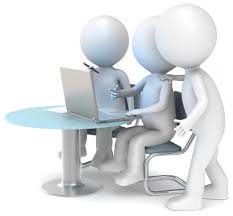 БЕЗПЕЧНИЙ ІНТЕРНЕТ
Безпека в Інтернеті: що потрібно знати https://pon.org.ua/novyny/5427-bezpeka-v-nternet-scho-potrbno-znati.html
11 правил безпеки в інтернеті, яких батьки мають навчити дітей https://life.pravda.com.ua/society/2016/09/2/217608/
Безпека дітей в інтернеті  https://mon.gov.ua/ua/osvita/pozashkilna-osvita/vihovna-robota-ta-zahist-prav-ditini/bezpeka-ditej-v-interneti
Інформаційний матеріал про «Безпеку в інтернеті» http://stepmnvk.net.ua/bezpeka-v-іnternetі.html
«Безпека в інтернеті – це як власна гігієна: про неї треба дбати щодня» https://zaxid.net/bezpeka_v_interneti___tse_yak_vlasna_gigiyena_pro_neyi_treba_dbati_kilka_raziv_na_den_n1456337
Безпека дітей в Інтернеті http://youtube.com/watch?v=dJn2g2zxOik
Безпека в Інтернеті для дітей http://youtube.com/watch?v=1c6RMovuir0
Корисні підказки 2. Увага! Інтернет! http://youtube.com/watch?v=ypVAqanYe-g
Правила з Інтернет-безпеки для дома https://www.youtube.com/watch?v=MfTGJJmDP50
Розкажіть дітям про безпеку в інтернеті https://www.youtube.com/watch?v=kfAIXHzKurI
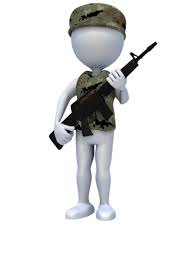 ГРУДЕНЬ 2020
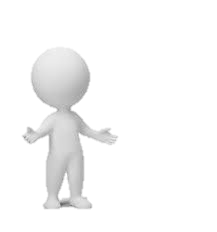 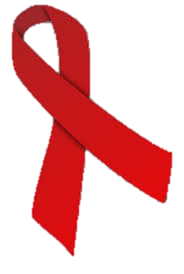 День Збройних 
Сил України
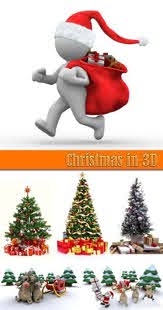 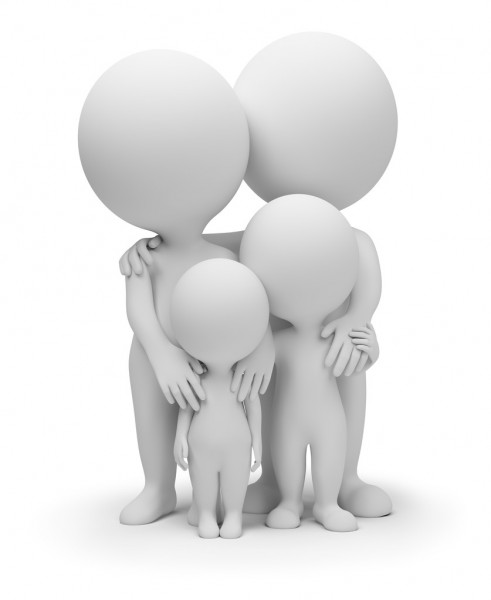 Міжнародний день 
боротьби зі СНІДОМ
День Святого Миколая
16 днів проти насильства
ТЕХНІКА БЕЗПЕКИ ПІД ЧАС ЗИМОВИХ КАНІКУЛ
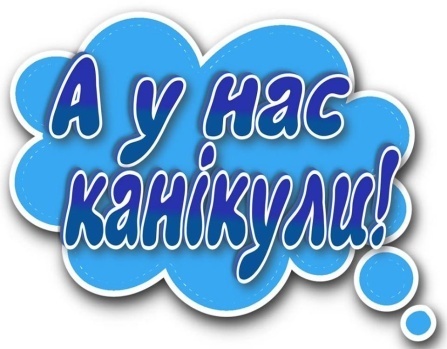 Презентація «Правила безпечної поведінки під час зимових канікул» https://naurok.com.ua/prezentaciya-pravila-bezpechno-povedinki-pid-chas-zimovih-kanikul-76522.html (
Правила поведінки під час зимових канікул https://vseosvita.ua/library/pravila-povedinki-pid-cas-zimovih-kanikul-191300.html
Правила безпечної поведінки під час святкування новорічної ялинки та зимових канікул.  http://journal.osnova.com.ua/article/39753-Правила_безпечної_поведінки_під_час_святкування_новорічної_ялинк
Правила безпечної поведінки під час зимових канікул https://urokok.com.ua/methodical-cabinet/1436-pravila-bezpechnoyi-povednki-pd-chas-zimovih-kankul.html
Пам’ятка для учнів та батьків на період зимових канікул https://naurok.com.ua/pam-yatka-dlya-uchniv-ta-batkiv-na-period-zimovih-kanikul-71602.html
Презентація «Правила безпеки під час зимових канікул» https://vseosvita.ua/library/prezentacia-pravila-bezpeki-pid-cas-zimovih-kanikul-98994.html
Правила безпечної поведінки під час зимових канікул. Частина І. Презентація https://vseosvita.ua/library/pravila-bezpecnoi-povedinki-pid-cas-zimovih-kanikul-castina-i-prezentacia-95878.html
Правила безпеки під час карантину та зимових канікул https://ppt-online.org/205614
Презентація «Правила поведінки під час карантину» https://naurok.com.ua/prezentaciya-pravila-povedinki-pid-chas-karantinu-174672.html
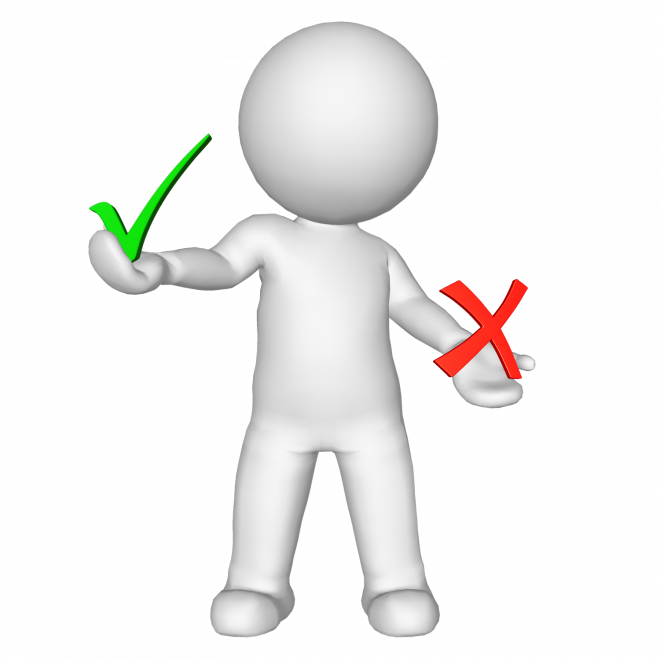 БАТЬКІВСЬКІ ЗБОРИ
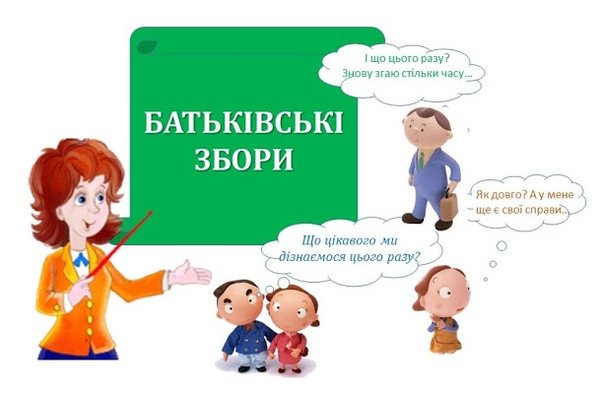 ТЕЛЕФОНИ
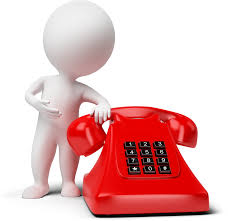 1578  – з питань протидії торгівлі людьми; 
1588 – з питань запобігання протидії будь-якому виду насильства над дітьми;
0 800 505 501 (безкоштовно зі стаціонарних) – Національна безкоштовна гаряча лінія з протидії торгівлі людьми та консультування мігрантів Представництва Міжнародної організації з міграцій (МОМ) в Україні, 
527 (безкоштовно з мобільних) www.527.org.ua;
0 800 500 225 або 116 111 (для дзвінків з мобільного) – Національна дитяча «гаряча лінія»;
0 800 500 335 – Національна безкоштовна гаряча лінія з попередження насильства, торгівлі людьми та гендерної дискримінації або 116 123 (для дзвінків з мобільного)  Громадської організації «Ла Страда-Україна».